1
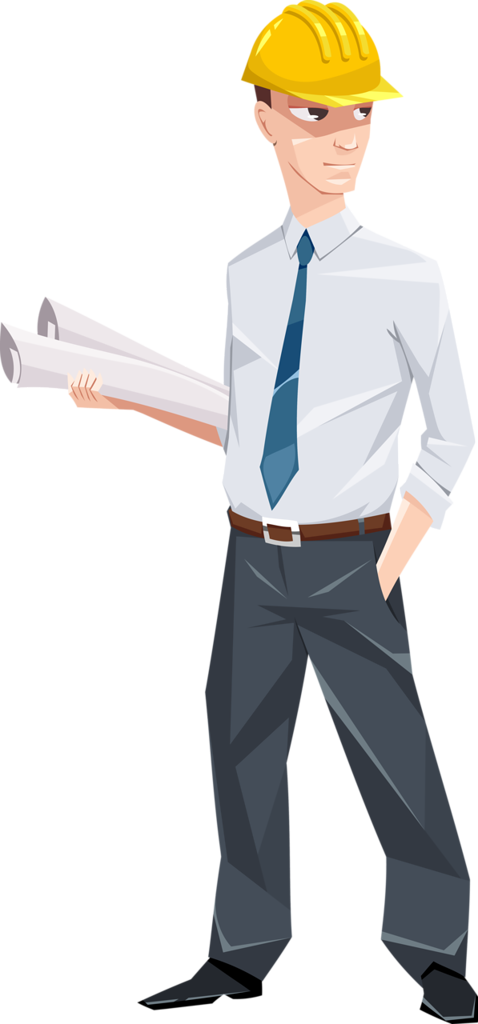 Предпосылки реализации проекта
Наличие у обучающихся компетенций, обеспечивающих возможность получения профессионального образования технической направленности
1. Школа участвует в реализации муниципальной программы «Выбор жизненного пути», в рамках которой учащиеся знакомятся с различными видами профессиональной деятельности.
 2. В основной школе реализуется поточно-групповой метод обучения по математике и русскому языку 
3. В старшей школе реализуется профильное обучение по предметам математика, физика, химия, биология, английский язык
4. Более половины выпускников средней школы выбирают технические специальности
Недостаточная материальная база для  развития технического направления 
Не созданы  методические условия  организации образовательной деятельности  технической направленности
Слабо используются возможности совместной деятельности школы и организаций профессионального образования
ПРОБЛЕМА: Школа обеспечивает недостаточный уровень сформированности компетенций для получения профессионального образования технической направленности
ВЫВОД: Назрела необходимость создания педагогических условий, которые направлены на формирование у обучающихся компетенций, необходимых будущему инженеру.
Система образования получит:  осознанное профессиональное самоопределение выпускника в технической сфере, отвечающее  требованиям профессиональных ОО и федерального образовательного государственного стандарта
3
Инженерный центр «МПКД (моделирование, проектирование, конструирование, дизайн)»
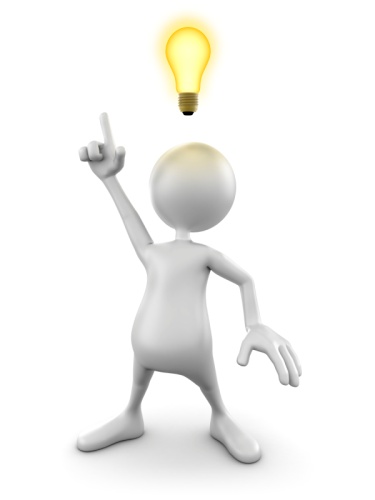 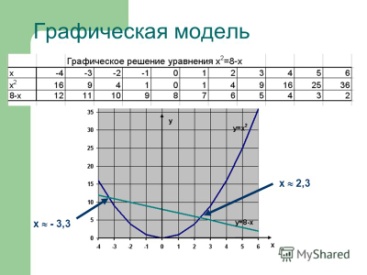 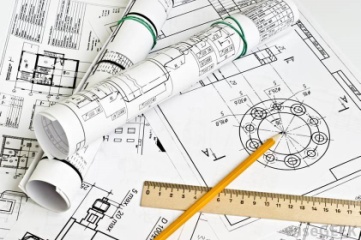 КОНСТРУИРОВАНИЕ
МОДЕЛЬ
ИДЕЯ
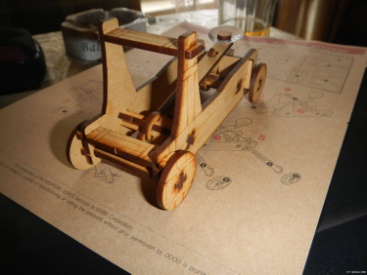 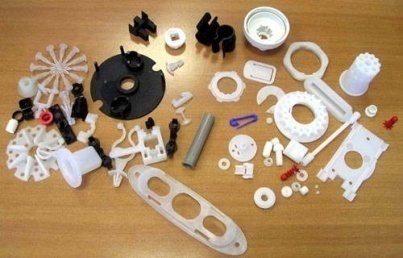 СБОРКА, ДИЗАЙН
ПРОДУКТ
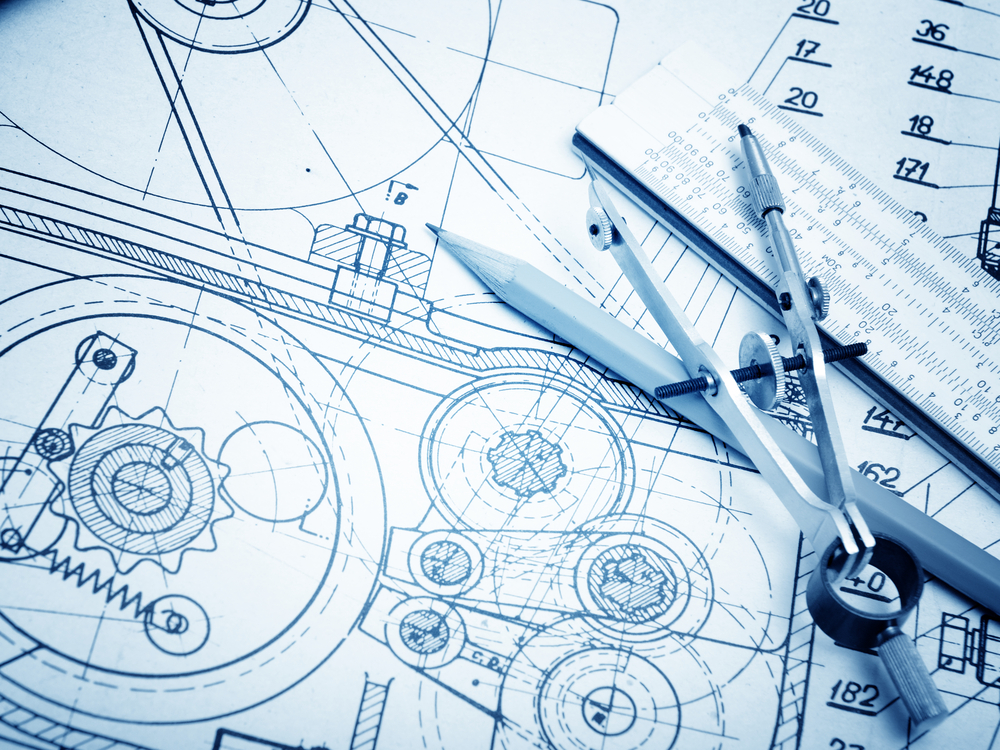 Цель проекта
Создание педагогических условий для развития у обучающихся  интересов к сфере технического образования,  развитие инженерно-проектного мышления; мотивация к осознанному выбору инженерно-технических профессий в соответствии с ситуацией на рынке труда и собственными индивидуальными возможностями
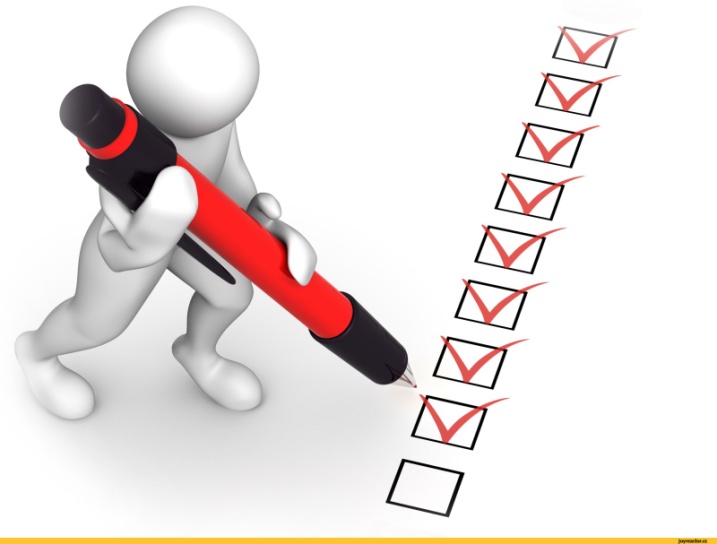 Структура Инженерного центра МПКД
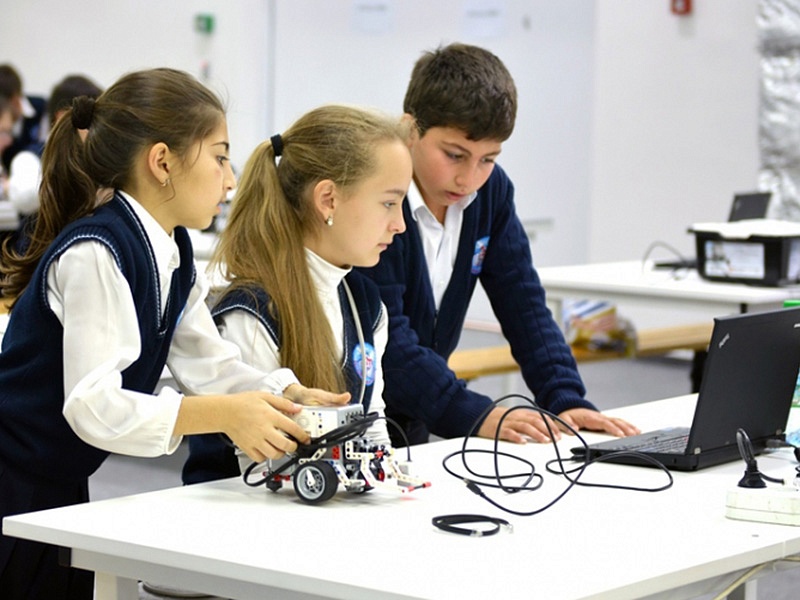 Направления деятельности информационно – поискового отдела
поиск информаций об объектах, 
техническое проектирование,  
Lego конструирование,
создание объектов при помощи 3D ручек,
дизайнерские решения
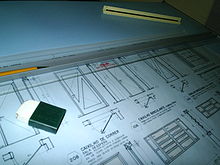 Направления деятельности производственно-испытательного отдела
создание 3D моделей с использованием 3D принтеров;
изготовление действующих механизмов и моделей машин, роботов;
проведение испытаний.
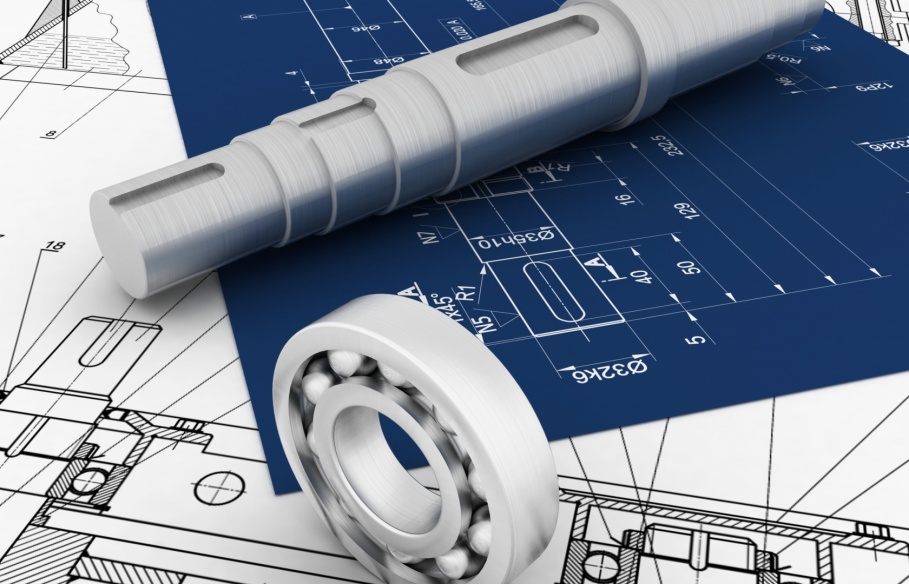 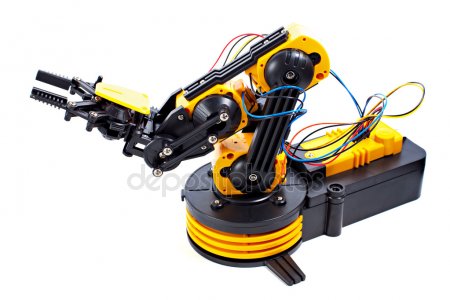 Направления деятельности технопарка
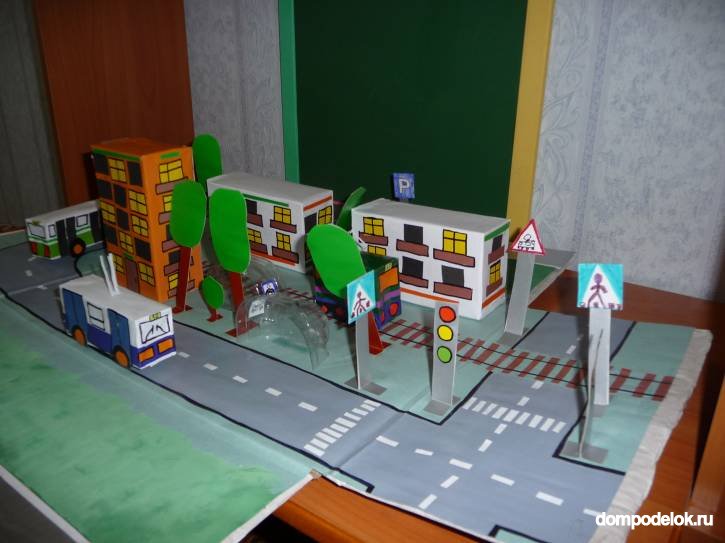 Демонстрация созданных инженерно-технических экспонатов;
Проведение экскурсий и мастер- классов;
Подготовка к участию  в конкурсах.
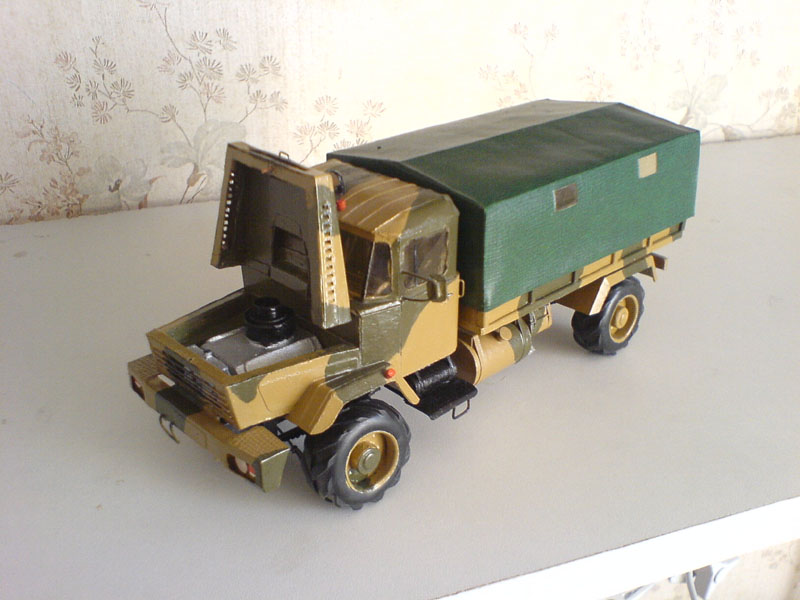 Показатели проекта и их значения по годам
Российская академия народного хозяйства и государственной службы при  Президенте Российской Федерации.   Выпускной квалификационный проект
11
День конструирования и моделирования
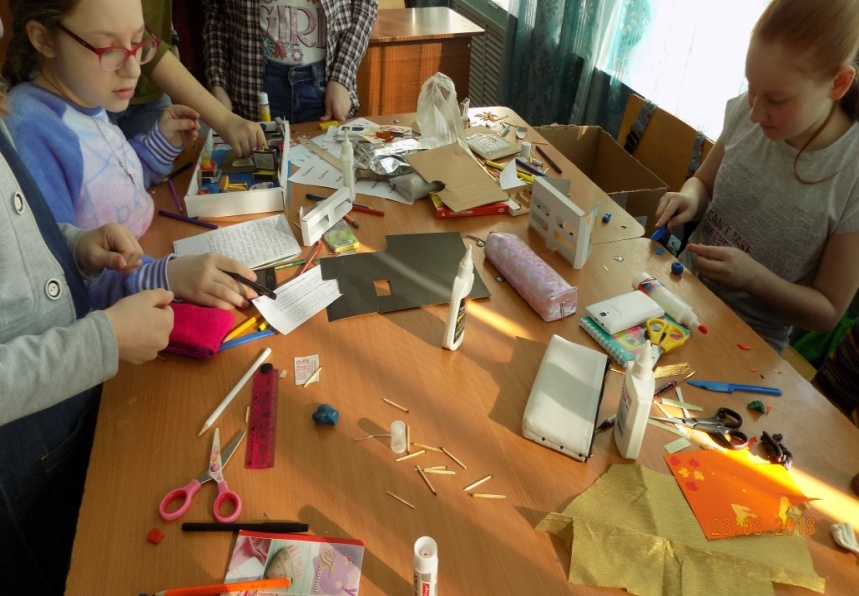 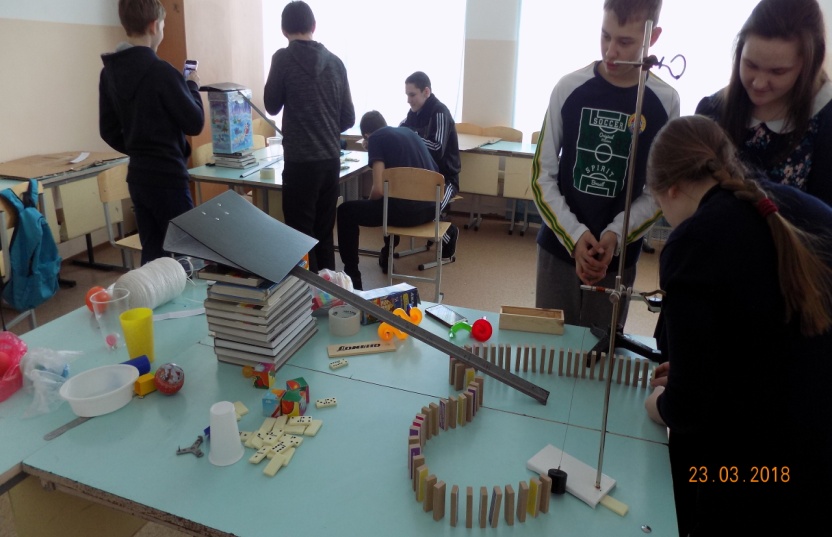 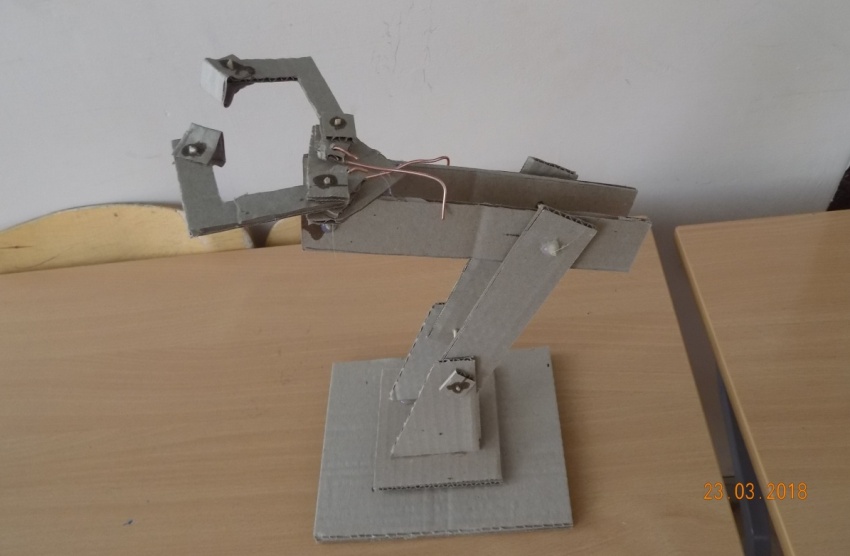 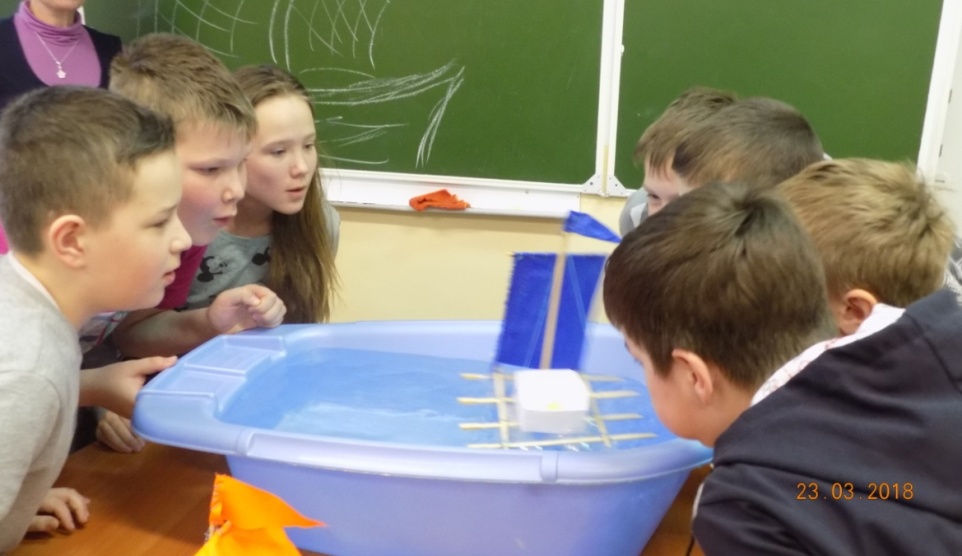 Программы образовательных практик
5 класс: «Преобразование текстовой информации на английском языке в объемную модель»
«Конструирование чайного домика» 
«Удивительное пентамино»
6 класс: «Архитектурное макетирование» 
«Конструирование движущейся модели автомобиля, основанного на принципе реактивного движения»
«Конструирование транспортного средства для грузоперевозок по воде»
«Конструирование машины Голдберга»
7 класс: «Конструирование гидравлического манипулятора»
«Конструирование водоподъемного механизма»
«Основы коммуникаций» 
«Графическая модель текстовой информации»
«Интерактивная открытка»
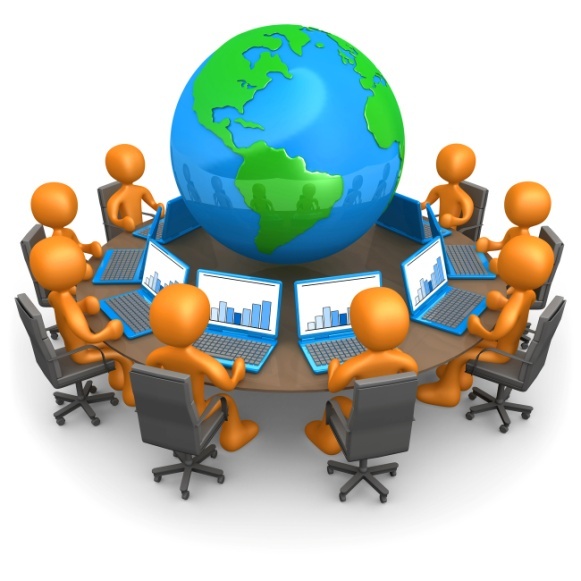 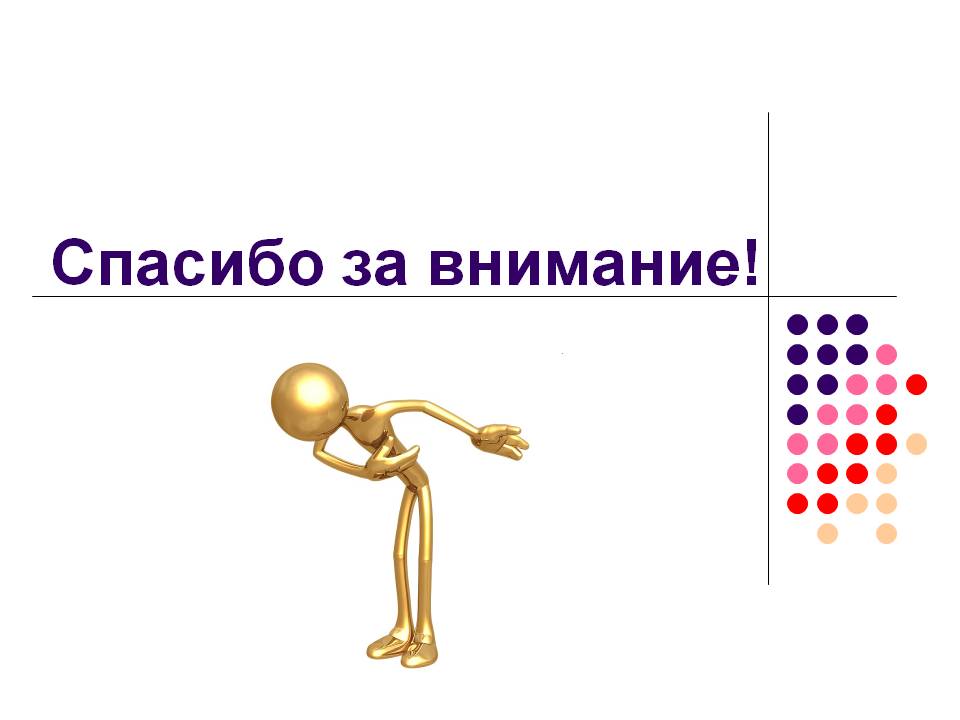